FEATURE
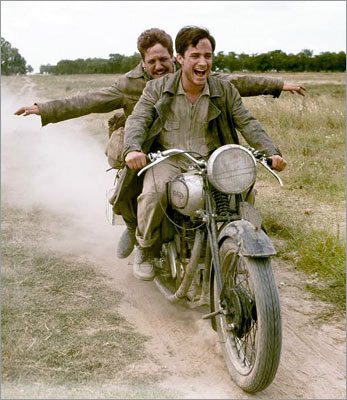 Feature sebagai turunan dari news dapat timbul karena diawali dengan suatu berita besar diawalnya. Ketika informasi feature sajikan maka pegangan 5W + 1 H tidak mutlak, karena keleluasaan penayangan, durasi fleksibel, dan opini penulis menjadi panduan. 

Namun demikian diingat juga karya feature harus mengandung 5W + 1 H dengan narasi bertutur yang kreatif dan informal.
pendapat para ahli
Mc. Kinney feature ; tulisan yang berada di luar tulisan yang bersifat berita langsung. 

Ashadi Siregar  ; Feature adalah Liputan mengenai kejadian yang dapat menyentuh perasaan, ataupun yang menambah pengetahuan audience/pemirsa, melalui penjelasan rinci, lengkap serta mendalam. 
	Tidak terikat aktulitas nilai utamanya unsur manusiawi atau informasi yang dapat menambah pengetahuan
Jim Atkins Jr. ; Sesuatu Yang Bisa Membuat Penonton Berlompatan Dan Berpindah Untuk Menyaksikannya Lalu Mereka Membicarakan- Nya, Meresponnya Dan Mengingatnya.
AS. Harris Sumadiria ;  feature adalah cerita khas kreatif yang berpijak pada jurnalistik sastra tentang suatu situasi, keadaan, atau aspek kehidupan, dengan tujuan untuk memberi informasi dan sekaligus menghibur khalayak media massa (Harris 2005).
JENIS-JENIS FEATURE
1. Feature Tokoh Menarik (Profil/Biografi)
        - Mengungkap riwayat hidup sosok orang terkemuka, berprestasi, memiliki keunikan ataupun karya dan gaya hidupnya. Biasanya feature ini menampilkan sosok terkemukan dalam kelompok, masyarakat bahkan suatu bangsa
2. Feature Peristiwa Menarik 
         (Human Interest and  Human Touch)

- Segala sesuatu yang menimbulkan daya tarik, menuntun   semua orang untuk mengetahui lebih banyak  serta menjadi sumber inspirasi bagi kelompok jurnalis untuk mengabadikannya. 
 - Perasaan yang gelisah, senang/gembira, ingin memiliki, terharu menjadi satu dalam perasaan benak pemirsa apabila menyaksikannya. 
 - Selalu berhubungan dengan perasaan manusia, akan tetapi obyek penyajiannya dapat menampilkan binatang dan tumbuh-tumbuhan
3. Feature Peninggalan Sejarah (Historis)
  
 -   Feature ini bertujuan untuk membangkitkan gairah semagat juang/kerja  pemirsa tv.   

        -   Segala sesuatu yang telah berlangsung silam atau beberapa tahun yang lalu menjadi suatu peristiwa sejarah yang patut dikenang. 

        -  Biasanya feature ini dilengkapi dengan kronologi dan rekonstruksi suatu kejadian untuk  membuktikan  kebenaran sejarah yang telah menjadi atau peninggalan sejarah dalam  bentuk benda-benda yang berwujud dapat dikenal siapapun juga, termasuk juga aspek-aspek manusia yang terkait langsung baik dahulu atauoun saat ini.
4. Feature Panduan Wisata 
    
		- Bertujuan untuk mengajak pemirsa mengenal sebuah  			perjalanan wisata ke suatu tempat 	yang unik, bersejarah 		maupun tempat yang  eksotik baik didalam maupun di luar 		negeri. 
		-  Dalam program ini yang ditonjolkan adalah proses 		   perjalanan yang dibutuhkan,  hambatan menarik yang     		timbul, obyek-obyek wisata yang menjadi andalan  layak  
       dikunjungi serta berapa biaya yang harus disiapkan untuk 	mendapatkan kenikmatan yang disuguhkan.
5.  Feature Pentunjuk Praktis/Tips
	           -  Menyajikan suatu keahlian tentang bagaimana 		          melakukan atau mengajarkan 				          suatu yang tidak diketahui oleh sebagian besar   	        	          orang, biasanya diproduksi berkaitan dengan 
	                 suatu peristiwa besar
	           -     Bertujuan mendidik dan mengajak pemirsa  		          menjadi wisatawan/industri rumah tangga, 
	                 dengan berbagai contoh keberhasilan  			          pengelolaannya
6. Feature Ilmiah (Science)


-  Feature ini memberikan pengetahuan teknologi/science pada 	pemirsa kalangan menegah atas atau pelajar/mahasiswa yang 	menyukai perancangan, penemuan dan rekayasa 	teknologi,  dalam berbagai ilmu pengetahuan untuk kemajuan 	peradaban manusia. 
	
- Penyajian sesuatu yang berhubungan dengan ilmu pengetahuan di program ini merupakan kronologi secara detail sejak awal, perangkat lunak, perangkat keras dan sumber daya manusia yang mengerjakan disusun secara logis dengan komposisi visual yang jelas (close up), terstruktur dan lengkap.
Thanks
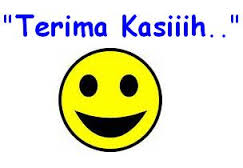